The Union in Peril
The Coming of the Civil War (1848-1861)
“The Civil War was essentially a struggle between North and South for the West.”  Support, refute, or modify this statement.
Essential Question
1848 – 15 Slave, 15 Free
Political Factions
Northern Democrats & Whigs
Anti-expansion (slavery)
Abolitionists
Anti-slavery
Free-Soilers
Anti-slavery, free land
Southern Democrats
North attempting to restrict rights
Popular Sovereignty
Lewis Cass
Election of 1848
Cass (D) vs. Taylor (W) vs. Van Buren (FS)
Conflict Over Status of Territories
[Speaker Notes: Election of 1848: http://upload.wikimedia.org/wikipedia/commons/c/ce/1848_Electoral_Map.png]
CA Eligible for Statehood (Gold Rush)
Submits constitution banning slavery
Emergence of “fire-eaters”
Secession talk 
Nashville Convention (1850)
Clay’s Compromise of 1850
CA admitted as free
Utah & New Mexico decided by popular sovereignty
Ban the slave trade in DC
Adopt a strengthened Fugitive Slave Law
Webster (for Compromise) vs. Calhoun (against Compromise)
Death of Zachary Taylor
Fillmore signs into law
Impact
Northern political power increases
Strengthened desire to maintain Union
Controversy over Fugitive Slave Law
Compromise of 1850
[Speaker Notes: Map: http://americanhistory.unomaha.edu/module_files/Compromise%20of%201850%20Map.jpg]
North vs. South: The Fugitive Slave Law
Northern states begin passing Personal Liberty Laws
Underground Railroad
Publications:
Anti-Slavery:
Stowe’s Uncle Tom’s Cabin (1852)
Helper’s Impending Crisis of the South (1857)
Southern Reaction:
George Fitzhugh -
Sociology for the South (1854)
Cannibals All! (1857)
Agitation Over Slavery
[Speaker Notes: Underground RR: http://thomaslegion.net/theundergroundrailroadandamericancivilwarhistory.html
Chart: From AMSCO text, sourced from Hinton Helper’s Impending Crisis]
Election of 1852
Winfield Scott (W) vs. Franklin Pierce (D)
Both sides choose not to take a stand on the biggest issue: slavery
Pierce wins in landslide
Demise of the Whigs
Kansas-Nebraska Act (1854)
Stephen Douglas’ on the national stage
Impact of Railroad & western development
Proposal:
Two territories, decided by popular sovereignty
Violation of the Missouri Compromise
National Parties in Crisis
[Speaker Notes: Map: http://wps.pearsoncustom.com/wps/media/objects/5407/5537171/atlas/atl_ah3_m009.html]
“Bleeding Kansas”
“Border ruffians”- proslavery Missiourians vs. New England Emigrant Aid Societies (abolitionists & free soil)
Lecompton vs. Topeka
The loot of Lawrence and the attack at Pottawatomie Creek
John Brown attack on proslavery farm settlements
Sumner-Brooks Affair
Charles Sumner’s “The Crime Against Kansas”
Extremists and Violence
[Speaker Notes: Image: http://upload.wikimedia.org/wikipedia/commons/3/31/Southern_Chivalry.jpg]
American Party (1850’s) 
“Know-nothings” weakened Whigs
Republican Party (1854)
Free-Soilers, antislavery Whigs and Democrats
Early Platforms:
Oppose spread of slavery
Repeal of Fugitive Slave Law
Repeal of Kansas-Nebraska
New Parties Emerge
[Speaker Notes: 1856 Cartoon of Fremont Campaign: http://upload.wikimedia.org/wikipedia/commons/b/b9/1856-Republican-party-Fremont-isms-caricature.jpg]
John C. Fremont (R) vs. Millard Fillmore (Am) vs. James Buchanan (D)
Strong showing from Republicans in North
James Buchanan wins
The Election of 1856
[Speaker Notes: Map: http://www.factbook.org/wikipedia/en/u/u_/u_s__presidential_election__1856.html]
Kansas:
Lecompton Constitution
Didn’t support majority of voters in Kansas over slavery
Democrats like Stephen Douglas and Republicans in Congress rejected it – final rejection in 1858 
Supreme Court (Taney):
Dred Scott vs. Sandford (1857)
African Americans/slaves not citizens
Congress could not deprive individuals of property without due process
Missouri Compromise of 1820 = unconstitutional
Lincoln-Douglas Debates
Unprecedented
Impact:
Lincoln portrayed as abolitionist
Douglas loses support from Southern Democrats
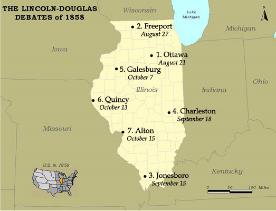 Constitutional Issues
[Speaker Notes: 1860 Candidates Cartoon: http://elections.harpweek.com/1860/cartoon-1860-large.asp?UniqueID=39&Year=
Map: https://mstartzman.pbworks.com/w/page/32933296/Lincoln%20Douglas%20debates%20(second)]
Harper’s Ferry (Oct. 1859)
John Brown vs. Robert E. Lee
Martyr?
Election of 1860
Republican Nat’l Convention
Four Parties
Results:
Lincoln Wins w/only 40%
Secession: 
SC (Dec. 1860)
GA, FL, AL, MS, LA, & TX (by Feb 1861)
Confederate States of America – Jefferson Davis - President
Crittenden Compromise – last ditch effort
Extend 36º30’ (Republicans opposed)
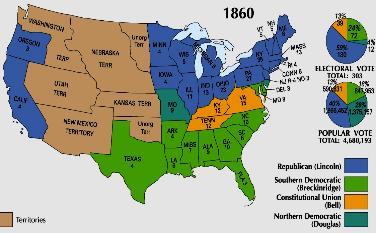 The Road to Secession
[Speaker Notes: John Brown’s Body: http://upload.wikimedia.org/wikipedia/commons/3/3a/Original-john-brown-words-george-kimball-1890.jpg
1860 Map: http://3.bp.blogspot.com/_n0kOLTsDBsw/TNXTisqh__I/AAAAAAAABMA/tOmGCVvfivQ/s1600/ElectoralCollege1860-Large.png]
Explain ONE important political conflict over the extension of slavery in the period 1850-1860.
Explain ONE important social conflict over the extension of slavery in the period 1850-1860.
Explain ONE political response to the conflict explained in Part a) OR Part b).
Short-Answer Review
[Speaker Notes: Cartoon: http://pumpkindelight.blogspot.com/2012/05/well-at-least-monday-is-over.html]